Values-Based Assessment: Moving from Compliance to Transformation
Assessment Breakfast Presentation & Workshop Sponsored by ACERT & the Office of Assessment – October 16, 2019
Joel D. Bloom, Director of Assessment
joel.bloom@hunter.cuny.edu
Outline:
What is Values-Based Assessment?
Aligning outcomes & assessment with institutional & program (unit) values
Activity: Identifying values & outcomes
Conclusion and recommendations
2
Values-Centered Assessment:
Learning Outcomes:

Participants will think about ways in which assessment can be about more than reliability, validity, and external compliance, but also reflect our values.
Participants will begin to develop strategies on how to conduct values-centered assessment, by lining up priorities suggested by institutional or unit values with compliance and data quality concerns.
3
What I don’t mean by Values-Centered Assessment:
Assessment of Value Added
AAC&U VALUE Rubrics
Bang for the Buck
4
What is Assessment? (Palomba & Banta, 1999)
“Assessment is the systematic collection, review, and use of information about educational programs undertaken for the purpose of improving learning and development.”

Palomba, C.A. & Banta, T.W. Assessment Essentials: Planning, Implementing, and Improving Assessment in Higher Education. San Francisco: Jossey-Bass, 1999.
5
What Is Assessment? (Suskie, 2018)
Establish clear, observable expected goals for student learning;
Ensure that students have sufficient opportunities to achieve those goals;
Systematically gather, analyze, and interpret evidence of how well students learning meets those goals;
Use the resulting information to understand and improve student learning.
6
“Teaching, Learning, & Assessment as a Continuous Four-Step Cycle” (Suskie, 2018)
7
But where do the Goals Come From?
8
Data-Driven vs. Values-Driven
Please let’s stop talking about data-driven decision-making in higher education.
Data driven means values-free.
We find some data and do what it tells us.
Instead, we should strive always to be:
Values-Driven and 
Data-Informed
Values???!!!
Values???!!!
“I’ve literally never heard the word ‘values’ mentioned in the same sentence as assessment!”
AAHE Principle 1 (1992!)
The assessment of student learning begins with educational values.
Assessment is not an end in itself, but a vehicle for educational improvement. Its effective practice, then, begins with and enacts a vision of the kinds of learning we most value for students and strive to help them achieve. Educational values should drive not only what we choose to assess, but also how we do so. Where questions about educational mission and values are skipped over, assessment threatens to be an exercise in measuring what’s easy, rather than a process for improving what we really care about. 
From “Nine Principles of Good Practice for Assessing Student Learning” (American Association for Higher Education, 1992, as cited in Banta, Lund, Black, and Oblander, 1996.)
12
Assessment & Values (Banta et al., 1996)
“Assessment has the greatest chance for success when it is based on educational values. This means that for assessment to be truly effective – from an institutional perspective – in improving that which is important, institutional agents including trustees, administrators, faculty, staff, students, and outside publics must first have a shared conception as to what the institution is, what it values, and what it aspires to be.” 

Banta, Lund, Black, and Oblander, Assessment in Practice: Putting Principles to Work on College Campuses. Jossey-Bass, 1996.
13
“Why do we have to do this? (Most frequent faculty responses)
Our Accreditor says we have to.
The President/Provost/Assoc. Provost says we have to.
My Dean/Assoc. Dean says we have to.
My Department Chair says we have to.
The Assessment Director says we have to.
So it can just sit in some binder on a shelf gathering dust.
“Why do we have to do this? (Most frequent faculty responses)
Middle States says we have to.
The President/Provost/Assoc. Provost says we have to.
My Dean/Assoc. Dean says we have to.
My Department Chair says we have to.
The Assessment Director says we have to.
So it can just sit in some binder on a shelf gathering dust.
Wrong!Why (I think) faculty should be enthusiastic about doing assessment:
We got into higher education because we care about our field, and student learning more generally.
We got into higher education because there are certain key values, goals, ideas, skills, bodies of knowledge, and philosophical and methodological approaches that we really care about, and want to help our students learn.
But how will we know if we’re actually accomplishing those goals?
Assessment!
The role of assessment in higher education is not:
To meet some external requirement;
To fill binders on a shelf.
The role of assessment in higher education is:
To tell us the extent to which we are doing the things we really care about.
To tell us if our students are really learning the things we want them to learn.
To provide us with useable information (a.k.a. actionable data) to help us do all these things we care about even better than we’re doing it now.
To fill electronic folders in our “Evidence Inventory” for our accreditation self-study.
The role of assessment in higher education is:
To tell us the extent to which we are doing the things we really care about.
To tell us if our students are really learning the things we want them to learn.
To provide us with useable information (a.k.a. actionable data) to help us do all these things we care about even better than we’re doing it now.
Kidding!!!
Don’t do assessment to satisfy anyone else’s goals or requirements.
Do assessment that will help you and your program achieve the things you care about the most.
To do that, you need:
Program learning outcomes that actually reflect the things you care about the most, and
Precise information on what your students are learning with regard to those outcomes.
20
Admiral John StockdaleVice Presidential Debate, 1992
21
Admiral John StockdaleVice Presidential Debate, 1992
Who am I? Why am I here?
22
Who am I? Why am I here?
We need to apply this question when we are thinking about:

Students
Faculty
Administrators
Staff
(i.e., everyone at the university)
23
Accreditors on the Centrality of Mission
24
Accreditors on the Importance of Values
25
Middle States to its Colleges & Universities
Your mission should reflect your values.
Your strategic plan, goals, budgets & educational programs should all be aligned with them.
Now tell us about your:
Retention rates
Graduation rates
Loan default rates
Debt to assets ratio
Thanks, Congress, USDOE & the Higher Education Act!
26
Assessment & Values (Banta et al., 1996)
“Assessment has the greatest chance for success when it is based on educational values. This means that for assessment to be truly effective – from an institutional perspective – in improving that which is important, institutional agents including trustees, administrators, faculty, staff, students, and outside publics must first have a shared conception as to what the institution is, what it values, and what it aspires to be.” 

Banta, Lund, Black, and Oblander, Assessment in Practice: Putting Principles to Work on College Campuses. Jossey-Bass, 1996.
27
Assessment Professionals on Values
28
In the 1990s we had the “Politics of Meaning”
How about an “Academics of Meaning?”
29
Michael Lerner’s Politics of Meaning:
“Human beings have psychological, ethical and spiritual needs that transcend the normal liberal agenda. Liberals have tended to focus exclusively on economic entitlements and political rights. But most people need something more: We need to be part of loving families and spiritually grounded communities that provide a meaning for our lives that transcends the individualism and me-firstism of the competitive market” (Lerner, Michael, Wall Street Journal, June 3, 1993.)
“Lerner's thesis boils down to the notion that Americans today are hungry for values and that through ‘politics of meaning,’ not mere materialism but ethical behavior and community-thoughtfulness, they can achieve an alternative orientation to an alienating market that presently wears down family and spirituality.” (Silverman, Scott, Library Journal, 1996.)
30
Academics of Meaning: What I mean by Values-Centered Assessment:
What is it that you really care about? 
What brought you to higher education in the first place? 
How did you choose your field?
What really excites you about your field?
What would you be devastated about if a student graduated from your program without understanding?
What makes your department/program/unit different than others in your field?
Methodological, Epistemological or Ideological Approaches
Subfield Focus
Philosophy of Teaching, etc.
31
Instead of Focusing on Value, We Tend to Focus on:
Compliance/participation rates
Sample sizes, multi-coder reliability
Numbers that we can turn into pretty charts & tables
Feel-good stories for web pages (& admissions offices & deans)
i.e., Turning out high-quality cogs, which leads toward questions like 
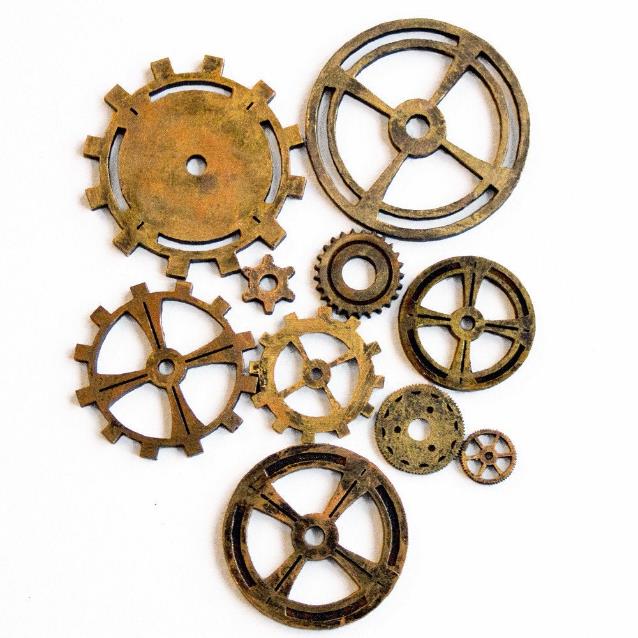 32
“What Sample Size Do I Need for it to be Statistically Significant?”
33
There is so much wrong with that question.
34
Polling 130,000,000 Voters
35
https://www.calculator.net/sample-size-calculator.html
Sampling 57 Humanities Students
36
These Calculations Assume:
You need a 95% confidence level
You need a margin of error of +/- 5% or lower
You have a 50/50 distribution of responses on a given question
Are any of those things needed or accurate?
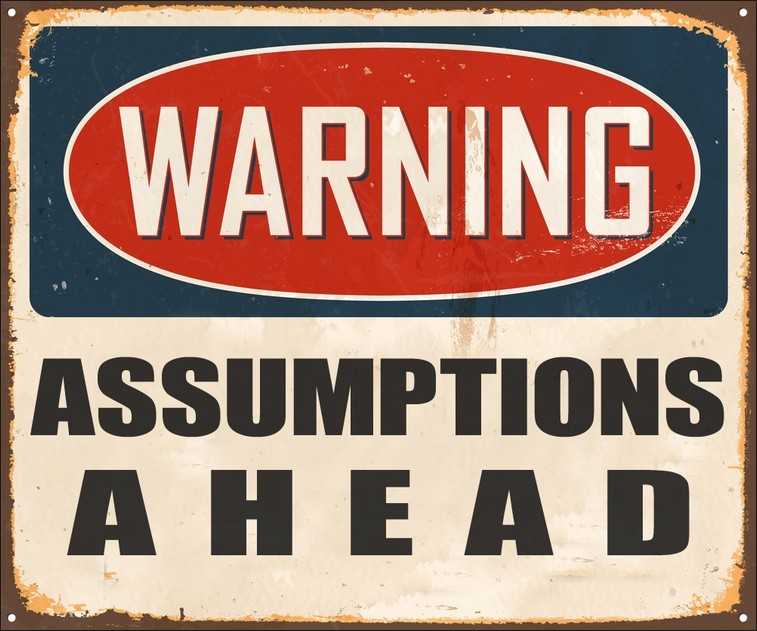 37
Instead, What if we Assume:
We only need a 90% confidence level
We only need a margin of error of +/- 10% or lower
We have an 80/20 distribution of responses on the key questions
Are those sufficient/ accurate? (Who knows?)
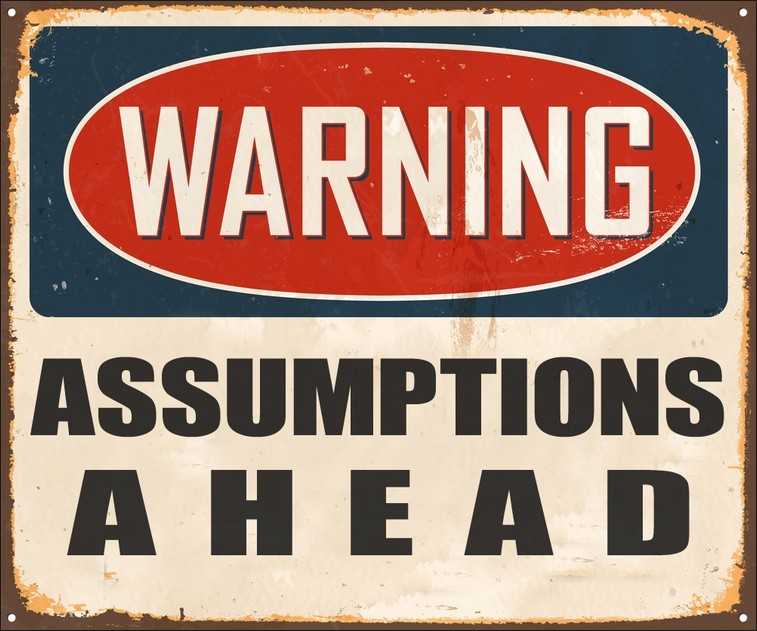 38
57 Humanities Students, Take 2:
39
It Still Misses the Point:
Are you measuring something you really care about?
Do the results matter to you?
What will you do with the results once you get them?
Also:
Are you looking for the answers in the right class?
Are you using a piece of student work that actually addresses the learning you want to measure (and assesses only that learning, not other aspects of the assignment)?
Have you designed an instrument that asks the questions in the right way?
Have you implemented the assessment with all those things in mind?
If not, you will have a statistically significant answer to a substantively insignificant question.
40
Banta et al., on Mission Statements
“From its inception, higher education…has had to grapple with issues of mission and purpose….the institutional mission statement is a collective means through which to communicate an educational vision and purpose.
	“However, issues of identity, purpose, and educational values transcend the common notion of institutional mission statements. Many college and university mission statements fail to capture the true purposes of their institutions….They become nothing more than communications to external consistencies….”
41
Mission and Values Statements
Most Mission Statements are either:

So vague as to be utter drivel
So rambling as to be incoherent and inoperational
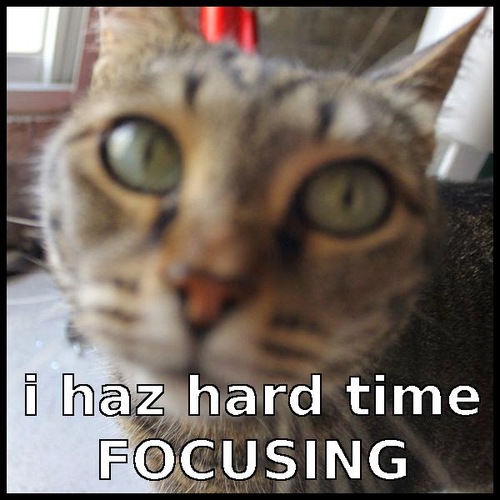 42
Sample Mission Statement:
“[Name] [College/University] is a [public/private] [research/liberal arts] [college/university] in [City, State]. [Name] [College/ University] is dedicated to training the country’s next generation of leaders and professionals to be productive and civic-minded members of their communities. [Name] [College/University] is dedicated to the principles of open inquiry, opportunity, and respect for diversity in all areas.[Name] [College/University] values our relationship with the community of [City] and [State] and works to engage positively with all members of our community.”
43
Sample Mission Statement 2:
“[Name] [College/University] is a dynamic and exciting driver of innovation and transformation, a diverse and thriving part of the growing regional and global economy, dedicated to our motto: “Lorem Ipsum.”
44
Hunter’s Mission Statement
Hunter College of the City University of New York, a distinguished public university, values learning in the liberal arts and sciences as a cornerstone of individual development and a vital foundation for a more just and inclusive society. Continuing our long tradition of expanding opportunity, we seek students from all backgrounds to engage in a rigorous educational experience that prepares them to become leaders and innovators in their communities and in the world. Hunter also contributes to intellectual discourse by supporting excellent scholarship and creative activity by its accomplished faculty.
Hunter undergraduate, graduate and professional curricula challenge students to think critically—to approach problems from multiple perspectives, distinguish the questions each raises, and recognize the kinds of evidence each values. The College’s academic programs stress the significance of human diversity, emphasize research and artistic creation, and invite students to extend their education beyond campus. We cultivate the qualities our graduates need to thrive in their chosen careers and make a difference as active citizens.
We embrace our setting at the heart of New York City—we seek to draw on its energy, capitalize on its remarkable resources, weave it into the fabric of our teaching, research and creative expression, and give back to it through our service and citizenship.
45
Hunter’s Mission’s Values:
Hunter College of the City University of New York, a distinguished public university, values learning in the liberal arts and sciences as a cornerstone of individual development and a vital foundation for a more just and inclusive society. Continuing our long tradition of expanding opportunity, we seek students from all backgrounds to engage in a rigorous educational experience that prepares them to become leaders and innovators in their communities and in the world. Hunter also contributes to intellectual discourse by supporting excellent scholarship and creative activity by its accomplished faculty.
Hunter undergraduate, graduate and professional curricula challenge students to think critically—to approach problems from multiple perspectives, distinguish the questions each raises, and recognize the kinds of evidence each values. The College’s academic programs stress the significance of human diversity, emphasize research and artistic creation, and invite students to extend their education beyond campus. We cultivate the qualities our graduates need to thrive in their chosen careers and make a difference as active citizens.
We embrace our setting at the heart of New York City—we seek to draw on its energy, capitalize on its remarkable resources, weave it into the fabric of our teaching, research and creative expression, and give back to it through our service and citizenship.
46
“Teaching, Learning, & Assessment as a Continuous Four-Step Cycle” (Suskie, 2018)
47
The Assessment Cycle: It Starts with Values
Values
Mission
How to Implement Values-Based Assessment
Articulate your values (consistent with your mission – which might require some serious revision!)
Institutional Values (including general education)
Program/Unit Values
Align: Create SLOs based on those values
Advertise: Put those values & SLOs front and center in:
Web pages, Department meetings, Curriculum revisions, Curriculum maps, Catalogue, Syllabi, Advisement!!!
Assess: Design, administer, & analyze assessments carefully aligned with values & SLOs
Share the results with your faculty & your students!
49
Examples: Values-Free or Values-Challenged Programs
My major department at my alma mater, then (1986) and now:
Only discernable published values or SLOs are distribution of courses among subfields & course levels.
A dept. in the sciences at my previous employer. MS PLO: 
“Students will demonstrate either an ability to conduct supervised research or an advanced mastery of basic concepts.”
A dept. in the social sciences:
PLOs & Ph.D. graduate student manual: research methods requirement can be met through competency in either quantitative or qualitative.
But they failed students without quantitative competency even if they demonstrated qualitative competency!
50
The Problem With Bad SLOs:Even if you do a “valid” assessment, you don’t learn anything useful!
51
Again What I mean by Values-Centered Assessment:
What is it that you really care about? 
What brought you to higher education in the first place? 
How did you choose your field?
What really excites you about your field?
What would you be devastated about if a student graduated from your program without understanding?
What makes your department/program/unit different than others in your field?
Methodological, Epistemological or Ideological Approaches
Subfield Focus
Philosophy of Teaching, etc.
52
Activity: Articulating Values, Creating Values-Centered SLOs
Thinking of the institution where you studied as an undergrad:

Take five minutes to think of (and write down):
1-2 institutional values
1-2 institutional learning outcomes based on those values
Take five minutes to think of (and write down):
1-2 program values in your major 
1-2 program learning outcomes based on those values 
Take five minutes to discuss the values & SLOs you wrote down with 1-3 people sitting near you.
We’ll then take 5 minutes to hear some examples from the group.

How might the implementation of values-centered assessment transform your institution or your program?
53
What About Externally Imposed Values?
System Offices
Regional Accreditors
Professional Accreditors
State or US Departments of Education

Usually these take the form of requirements, but they reflect unstated, implicit values.
How do we deal with values that aren’t even necessarily our values?
54
Again: How to Implement Values-Based Assessment
Articulate your values (consistent with your mission – which might require some serious revision!)
Institutional Values (including general education)
Program/Unit Values
Align: Create SLOs based on those values
Advertise: Put those values & SLOs front and center in:
Web pages, Department meetings, Curriculum revisions, Curriculum maps, Catalogue, Syllabi, Advisement!!!
Assess: Design, administer, & analyze assessments carefully aligned with values & SLOs
Share the results with your faculty & your students!
55
Questions, Comments, Contact
Joel D. Bloom
joel.bloom@hunter.cuny.edu
56
Sources & Links:
Middle States Commission on Higher Education, “Standards for Accreditation and Requirements of Affiliation.” https://www.msche.org/standards/ 
Southern Association of Colleges and Schools Commission on Colleges, “The Principles of Accreditation: Foundations for Quality Enhancement” http://sacscoc.org/pdf/2018PrinciplesOfAcreditation.pdf 
New England Commission on Higher Education, “Standards for Accreditation.” https://www.neche.org/resources/standards-for-accreditation/ 
Al-Lail, H. J., & Oudghiri, H. (2016, March). Assessment of student learning outcomes based on institutional core values. Urbana, IL: University of Illinois and Indiana University, National Institute for Learning Outcomes Assessment (NILOA). https://www.learningoutcomeassessment.org/documents/Al-Lail_Oudghiri_Assessment_in_Practice.pdf 
LaCount & Jackson (2019) Degree of Difference: What Do Learning Outcomes Say About Higher Education? CampusLabs Data in Action Series, May 2019. ttps://www.campuslabs.com/data-in-action/degree-of-difference-learning-outcomes/ 
Drexel University web page: Assessment, Accreditation, & Effectiveness. https://drexel.edu/provost/assessment/overview/ 
Sample size calculator: https://www.calculator.net/sample-size-calculator.html
57